January 2025
2025 January RR-TAG Supplementary Materials
Date: 14 January 2025
Authors:
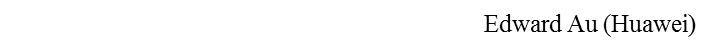 Slide 1
January 2025
Opening meeting (TUE AM2, 14 January 2025)
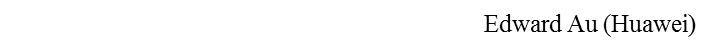 Slide 2
January 2025
Item 1.3:  Registration reminder
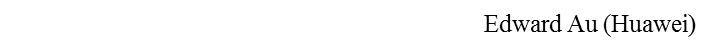 Slide 3
January 2025
Registration is required to attend this meeting
The 2025 January IEEE 802 wireless interim session is held mixed mode via a paid registration fee, from 12 January 2025 to 17 January 2025.		

This meeting is part of the IEEE 802 wireless interim.  It is an credited session.

You must pay the registration fee whether attending in-person or remotely.  If you have not already done so, register at: 
https://touchpoint.eventsair.com/2025-jan-ieee-802-wireless-interim-session/ 

If you do not intend to register for this session you must leave this meeting and, if you have logged attendance on IMAT, please email the 802.18 chair or a vice chair to have your attendance cancelled

At conclusion of each of the 802.18 meetings this week, the Webex log and IMAT will be reviewed.  No payment, become deadbeat and lose voting rights in all groups, after 60-day grace.
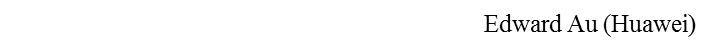 Slide 4
January 2025
Item 1.4:  Review and approve agenda
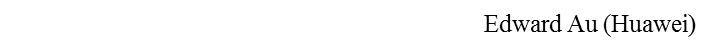 Slide 5
January 2025
Review and approve the 802.18 opening agenda
Motion #1 (Procedural):  To approve the agenda as shown in the “RR-TAG Opening Agenda” tab of the document 18-24/0123r3. 
Moved:  Rich Kennedy
Seconded:  Gaurav Patwardhan
Discussion:  None
Vote:  Approved with unanimous consent
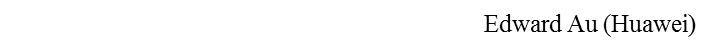 Slide 6
January 2025
Item 2.1:  Policies and procedures (P&Ps)
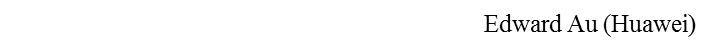 Slide 7
January 2025
IEEE 802 required notices
Affiliation:  https://standards.ieee.org/faqs/affiliation/ 
  Be sure to announce your name, affiliation, employer, and clients the first time you speak. 
Anti-Trust:  https://standards.ieee.org/wp-content/uploads/2022/02/antitrust.pdf 
IEEE 802 WG Policies and Procedures:  http://www.ieee802.org/devdocs.shtml  
Patent & administration:  https://standards.ieee.org/about/sasb/patcom/materials.html  
Copyright notice:  https://standards.ieee.org/faqs/copyrights/#1 
  Call for essential patents & copyright notice: the RR-TAG does not do standards, though all should be aware.
IEEE SA Standards Board Operations Manual:  https://standards.ieee.org/about/policies/opman/
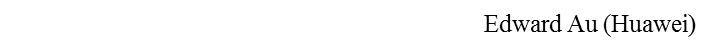 Slide 8
January 2025
Guidelines for IEEE SA Meetings
All IEEE SA standards meetings shall be conducted in compliance with all applicable laws, including antitrust and competition laws. 
Don’t discuss the interpretation, validity, or essentiality of patents/patent claims. 
Don’t discuss specific license rates, terms, or conditions.
Relative costs of different technical approaches that include relative costs of patent licensing terms may be discussed in standards development meetings. 
Technical considerations remain the primary focus
Don’t discuss or engage in the fixing of product prices, allocation of customers, or division of sales markets.
Don’t discuss the status or substance of ongoing or threatened litigation.
Don't be silent if inappropriate topics are discussed. Formally object to the discussion immediately.
---------------------------------------------------------------   
For more details, see IEEE SA Standards Board Operations Manual, clause 5.3.10 and Antitrust and Competition Policy: What You Need to Know at http://standards.ieee.org/develop/policies/antitrust.pdf 

If you have questions, contact the IEEE SA Standards Board Patent Committee Administrator 
at patcom@ieee.org
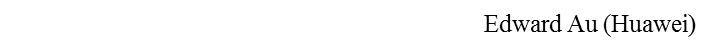 Slide 9
January 2025
Participant behavior in IEEE SA activities is guided by the IEEE Codes of Ethics & Conduct
All participants in IEEE SA activities are expected to adhere to the core principles underlying the:
IEEE Code of Ethics
IEEE Code of Conduct
The core principles of the IEEE Codes of Ethics & Conduct are to:
Uphold the highest standards of integrity, responsible behavior, and ethical and professional conduct
Treat people fairly and with respect, to not engage in harassment, discrimination, or retaliation, and to protect people's privacy.
Avoid injuring others, their property, reputation, or employment by false or malicious action
The most recent versions of these Codes are available at http://www.ieee.org/about/corporate/governance
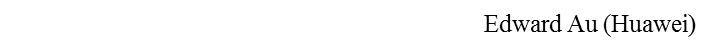 Slide 10
January 2025
Participants in the IEEE SA “individual process” shall act independently of others, including employers
The IEEE SA Standards Board Bylaws require that “participants in the IEEE standards development individual process shall act based on their qualifications and experience”
This means participants:
Shall act & vote based on their personal & independent opinions derived from their expertise, knowledge, and qualifications
Shall not act or vote based on any obligation to or any direction from any other person or organization, including an employer or client, regardless of any  external commitments, agreements, contracts, or orders
Shall not direct the actions or votes of other participants or retaliate against other participants for fulfilling their responsibility to act & vote based on their  personal & independently developed opinions
By participating in standards activities using the “individual process”, you are deemed to accept these requirements; if you are unable to satisfy these requirements then you shall immediately cease any participation.
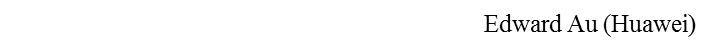 Slide 11
January 2025
IEEE-SA standards activities shall allow the fair & equitable consideration of all viewpoints
The IEEE SA Standards Board Bylaws (clause 5.2.1.3) specifies that “the standards development process shall not be dominated by any single interest category, individual, or organization”
	– 	This means no participant may exercise “authority, leadership, or influence by  reason of superior leverage, strength, or representation to the exclusion of fair  and equitable consideration of other viewpoints” or “to hinder the progress of the  standards development activity”
This rule applies equally to those participating in a standards development project and to that project’s leadership group
Any person who reasonably suspects that dominance is occurring in a standards development project is encouraged to bring the issue to the attention of the Standards Committee or the project’s IEEE SA Program Manager
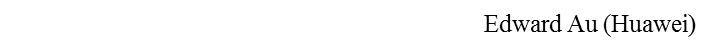 Slide 12
January 2025
Item 2.2:  Meeting decorum and reminders
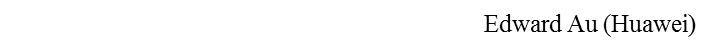 Slide 13
January 2025
Recording attendance and meeting reminders
Recording attendance:
IMAT is used for this session
https://imat.ieee.org/my-site/home

Meeting reminders
Please ensure that the following information is listed correctly when joining the Webex call: “FIRST NAME LAST NAME, Affiliation” 
Remember to mute when not speaking, thank you
Press are required (i.e., anyone reporting publicly on this meeting) to announce their presence (per IEEE SA Standards Board Operations Manual)
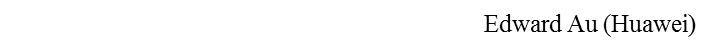 Slide 14
January 2025
Meeting logistics
Mixed-mode meeting
In person:   
The meeting venue is Room 404, Level 4, Kobe International Convention Center, Kobe, Japan.
Must join the meeting via Webex for queue and voting management (see below) with audio and video disabled.
Remote:  
Join the meeting via Webex with video disabled. 
Set your audio as “Music mode”.  Refer to the slide deck of the mixed-mode meeting AV training for details.
Call-in info 
Available at Google Calendar

Queue management
Regardless of your participation type, 
When you want to be on the queue for comment, please type “Q” or “q” in the Webex chat window
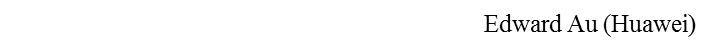 Slide 15
January 2025
Reciprocal credit
Reciprocal credit is provided to IEEE 802.18 voters for attendance at IEEE 802.11 on Tuesday AM2 and Thursday AM1
The IEEE 802.11 and IEEE 802.18 officers audit the credited results for these time periods.
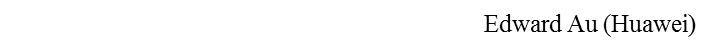 Slide 16
January 2025
Meeting at a glance
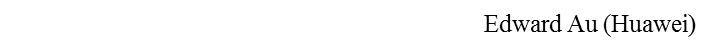 Slide 17
January 2025
Item 3.1:  Meeting minutes
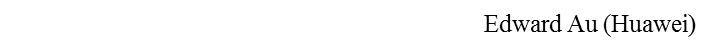 Slide 18
January 2025
Review and approve the 2024 November plenary minutes
Motion #2 (Procedural):  To approve the meeting minutes of the RR-TAG 2024 November plenary session as shown in the document 18-24/0127r1, with editorial privilege for the IEEE 802.18 Chair. 
Moved:  Al Petrick
Seconded:  Gaurav Patwardhan
Discussion:  None
Vote:  Approved with unanimous consent
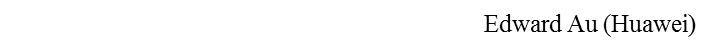 Slide 19
January 2025
Item 4.1:  Announcement
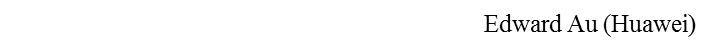 Slide 20
January 2025
Designation of Individual Experts
Individual experts who attend electronically for a specific purpose/presentation can be designated as such by the RR-TAG Chair and receive a registration fee waiver and limited attendance rights.
See section 5 in https://mentor.ieee.org/802-ec/dcn/17/ec-17-0090-26-0PNP-ieee-802-lmsc-operations-manual.pdf
The Working Group Chair may designate specific individual experts who are allowed to participate in Working Group discussions via electronic means during an in-person meeting for the benefit of the group. These individuals are not considered to be attending the meeting and so they are not required to pay meeting fees and they do not get participation credit. The participation of these individuals should be limited to specific technical topics. Such participation shall be documented in the minutes of the Working Group meeting.

The individual listed below is hereby designated as specific individual expert on their respective topics and subject to the restrictions and benefits described in the IEEE 802 Operations Manual.
Andrew Stewart (Senior Manager, Spectrum Planning Section, Australian Communications and Media Authority)
Attendance is limited to the closing meeting timeslot of the 2025 January IEEE 802 wireless interim in which the respective presentation is scheduled.
Slide 21
Edward Au (Huawei)
January 2025
Item 5:  Ongoing consultations
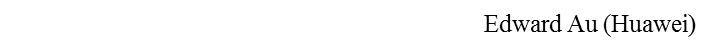 Slide 22
January 2025
Status of ongoing consultations
Tracking document:  18-24/0001
Pending for interested members to prepare response in the order of internal deadline:
10:30am JST, Tuesday, 14 January 2025
France ARCEP:  Draft decision repealing decision no. 2007-0683 of 24 July 2007 as amended and setting the conditions for use of radio frequencies for equipment operating using ultra-wideband technology
UK Ofcom:  Ofcom’s Plan of Work 2025/26
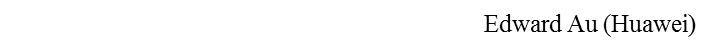 Slide 23
January 2025
France ARCEP’s consultation re UWB (1)
Consultation:  Draft decision repealing decision no. 2007-0683 of 24 July 2007 as amended and setting the conditions for use of radio frequencies for equipment operating using ultra-wideband technology
Publication date:  9 December 2024
Closing date for response:  21 January 2025
For details, please visit 
https://www.arcep.fr/uploads/tx_gspublication/consultation-projdec-frequences-UWB_dec2024.pdf 
Draft response
18-24/0129
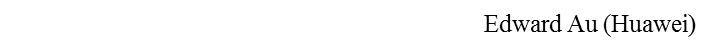 Slide 24
January 2025
France ARCEP’s consultation re UWB (2)
Motion #3 (Technical):  Move to approve document 18-24/0129r0 in response to the Electronic Communications, Postal and Print media distribution Regulatory Authority (ARCEP)’s consultation “Draft decision repealing decision no. 2007-0683 of 24 July 2007 as amended and setting the conditions for use of radio frequencies for equipment operating using ultra-wideband technology”, for review and approval by the IEEE 802 LMSC for submission to the ARCEP before the contribution deadline.  The IEEE 802.18 Chair is authorized to make editorial changes as necessary.
Moved:  Jim Lansford
Seconded:  James Gilb
Discussion:  None
Result:  Approved (15 Yes, 0 No, 3 Abstain)
NOTE:  The Chair did not vote
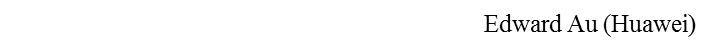 Slide 25
January 2025
UK Ofcom’s consultation: Plan of Work 2025/26
Consultation:  Ofcom’s Plan of Work 2025/26
Publication date:  4 December 2024
Closing date for response:  29 January 2025
For details, please visit 
https://www.ofcom.org.uk/about-ofcom/annual-reports-and-plans/consultation-ofcoms-plan-of-work-202526/ 
Draft response
18-25/0002
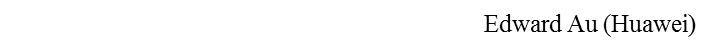 Slide 26
January 2025
Item 6:  Liaisons
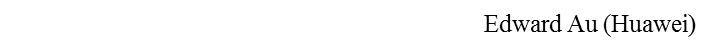 Slide 27
January 2025
ITU-R Working Party 5C liaison re 450 GHz to 1000 GHz
Liaison communications between ITU-R and IEEE 802 LMSC
On 13 December 2024, a liaison was received from Working Party 5C about its work in the frequency range 450 GHz to 1000 GHz.

Proposed IEEE 802 response
18-25/0004
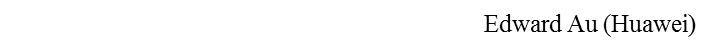 Slide 28
January 2025
Proposed liaison statement to ITU-R Working Party 5A and 5C re IEEE Std 802.15.3-2023
Objective
Inform ITU-R Working Party 5A and 5C about the most recent version of technical and operational characteristics in the frequency range 275 GHz to 450 GHz standardized by IEEE Std 802.15.3-2023

Proposed IEEE 802 response
18-25/0005
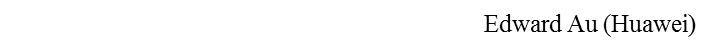 Slide 29
January 2025
Item 7:  General discussion items
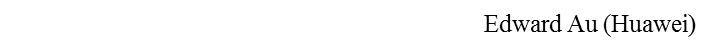 Slide 30
January 2025
General discussion items (1)
Europe, Middle East, and Africa
ETSI
BRAN January 2025 update 
European Commission
Regarding the European Commission's implementation of Decision (EU) 2021/1067 that harmonises the 5 945–6 425 MHz band for wireless access systems including radio local area networks, please note the amendment, published on 20 December 2024, that the revision that the current limit of maximum mean equivalent isotropically radiated power (e.i.r.p.) density for out-of-band (OOB) emissions below 5 935 MHz, i.e., –45 dBm/MHz, continues to apply beyond 31 December 2024 until 31 December 2025.
Belgium
Following the consultation in October 2024, Belgian Institute for Postal Services and Telecommunications (BIPT) published the official version of technical requirements on radio interfaces related to devices using the ultra wideband technology (UWB) on 21 November 2024.
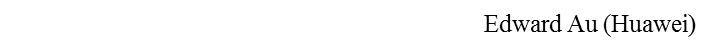 Slide 31
January 2025
General discussion items (2)
Americas
Brazil:
On 31 December 2024, Brazil Anatel voted and approved the following motion that determine that the Executive Superintendence (SUE), the Planning and Regulation Superintendence (SPR), the Granting and Provision Resources Superintendence (SOR) and the Competition Superintendence (SCP) submit the Public Consultation proposal for the Notice of the new bidding procedure for the 6425-7125 MHz band to this Board of Directors, by August 31, 2025, and make the necessary efforts to carry out the respective bidding process by October 31, 2026.
Mexico
Following the consultation in September 2024, Federal Telecommunications Institute (IFT) approved the classification of the 64 GHz to 71 GHz frequency band as license-exempt spectrum.
USA
On 5 December 2024, FCC granted the following entities waiver on topics related to 6 GHz:  Wi-Fi Alliance’s waiver of section 15.407(l)(1) of the Commission's rules, Axon Enterprise, Inc.’s request to waive Sections 15.247(a) and 15.247(d) of the Commission's rules, and Extreme Networks’ request for a limited waiver of section 15.403 of the Commission's rules.
On 5 December 2024, FCC announced conditional approval of Axon Networks’ 6 GHz AFC system.
On 13 December 2024, FCC approved request from Comsearch to modify their AFC system.
Following the open commission meeting on 11 December 2024, the FCC adopted new rules to expand very low power device operations across all 1,200 megahertz of the 6 GHz band alongside other unlicensed and Wi-Fi-enabled devices.  The adopted version is released on 13 December 2024.
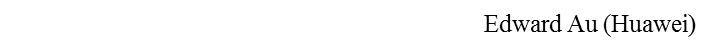 Slide 32
January 2025
General discussion items (3)
Asia Pacific
Australia
Following the consultation in July 2024, Australian Communications and Media Authority (ACMA) published the Outcomes Paper “Future use of the upper 6 GHz band” on 17 December 2024.
Japan
Following the consultation in October 2024, Ministry of Internal Affairs (MIC) published the official version of frequency reorganization plan 2024 on 13 December 2024.
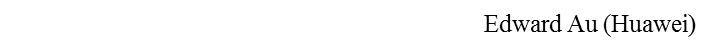 Slide 33
January 2025
Closing meeting (THU AM1, 16 January 2025)
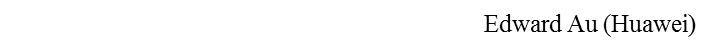 Slide 34
January 2025
Item 1.3:  Registration reminder
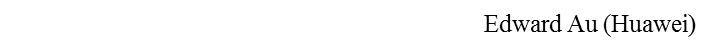 Slide 35
January 2025
Registration is required to attend this meeting
The 2025 January IEEE 802 wireless interim session is held mixed mode via a paid registration fee, from 12 January 2025 to 17 January 2025.		

This meeting is part of the IEEE 802 wireless interim.  It is an credited session.

You must pay the registration fee whether attending in-person or remotely.  If you have not already done so, register at: 
https://touchpoint.eventsair.com/2025-jan-ieee-802-wireless-interim-session/ 

If you do not intend to register for this session you must leave this meeting and, if you have logged attendance on IMAT, please email the 802.18 chair or a vice chair to have your attendance cancelled

At conclusion of each of the 802.18 meetings this week, the Webex log and IMAT will be reviewed.  No payment, become deadbeat and lose voting rights in all groups, after 60-day grace.
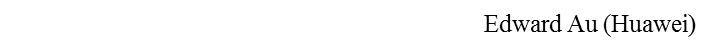 Slide 36
January 2025
Item 1.4:  Review and approve agenda
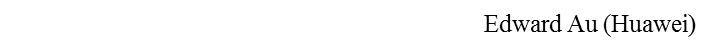 Slide 37
January 2025
Review and approve the 802.18 closing agenda
Motion #4 (Procedural):  To approve the agenda as shown in the “RR-TAG Closing Agenda” tab of the document 18-24/0123r4. 
Moved:  
Seconded: 
Discussion:  
Vote:
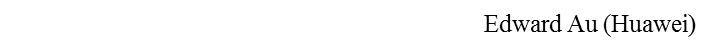 Slide 38
January 2025
Item 2.1:  Policies and procedures (P&Ps)
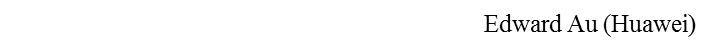 Slide 39
January 2025
IEEE 802 required notices
Affiliation:  https://standards.ieee.org/faqs/affiliation/ 
  Be sure to announce your name, affiliation, employer, and clients the first time you speak. 
Anti-Trust:  https://standards.ieee.org/wp-content/uploads/2022/02/antitrust.pdf 
IEEE 802 WG Policies and Procedures:  http://www.ieee802.org/devdocs.shtml  
Patent & administration:  https://standards.ieee.org/about/sasb/patcom/materials.html  
Copyright notice:  https://standards.ieee.org/faqs/copyrights/#1 
  Call for essential patents & copyright notice: the RR-TAG does not do standards, though all should be aware.
IEEE SA Standards Board Operations Manual:  https://standards.ieee.org/about/policies/opman/
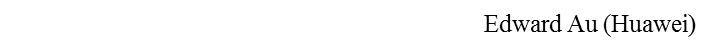 Slide 40
January 2025
Guidelines for IEEE SA Meetings
All IEEE SA standards meetings shall be conducted in compliance with all applicable laws, including antitrust and competition laws. 
Don’t discuss the interpretation, validity, or essentiality of patents/patent claims. 
Don’t discuss specific license rates, terms, or conditions.
Relative costs of different technical approaches that include relative costs of patent licensing terms may be discussed in standards development meetings. 
Technical considerations remain the primary focus
Don’t discuss or engage in the fixing of product prices, allocation of customers, or division of sales markets.
Don’t discuss the status or substance of ongoing or threatened litigation.
Don't be silent if inappropriate topics are discussed. Formally object to the discussion immediately.
---------------------------------------------------------------   
For more details, see IEEE SA Standards Board Operations Manual, clause 5.3.10 and Antitrust and Competition Policy: What You Need to Know at http://standards.ieee.org/develop/policies/antitrust.pdf 

If you have questions, contact the IEEE SA Standards Board Patent Committee Administrator 
at patcom@ieee.org
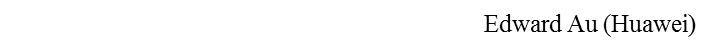 Slide 41
January 2025
Participant behavior in IEEE SA activities is guided by the IEEE Codes of Ethics & Conduct
All participants in IEEE SA activities are expected to adhere to the core principles underlying the:
IEEE Code of Ethics
IEEE Code of Conduct
The core principles of the IEEE Codes of Ethics & Conduct are to:
Uphold the highest standards of integrity, responsible behavior, and ethical and professional conduct
Treat people fairly and with respect, to not engage in harassment, discrimination, or retaliation, and to protect people's privacy.
Avoid injuring others, their property, reputation, or employment by false or malicious action
The most recent versions of these Codes are available at http://www.ieee.org/about/corporate/governance
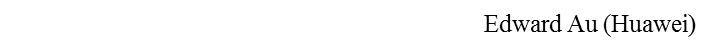 Slide 42
January 2025
Participants in the IEEE SA “individual process” shall act independently of others, including employers
The IEEE SA Standards Board Bylaws require that “participants in the IEEE standards development individual process shall act based on their qualifications and experience”
This means participants:
Shall act & vote based on their personal & independent opinions derived from their expertise, knowledge, and qualifications
Shall not act or vote based on any obligation to or any direction from any other person or organization, including an employer or client, regardless of any  external commitments, agreements, contracts, or orders
Shall not direct the actions or votes of other participants or retaliate against other participants for fulfilling their responsibility to act & vote based on their  personal & independently developed opinions
By participating in standards activities using the “individual process”, you are deemed to accept these requirements; if you are unable to satisfy these requirements then you shall immediately cease any participation.
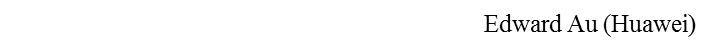 Slide 43
January 2025
IEEE-SA standards activities shall allow the fair & equitable consideration of all viewpoints
The IEEE SA Standards Board Bylaws (clause 5.2.1.3) specifies that “the standards development process shall not be dominated by any single interest category, individual, or organization”
	– 	This means no participant may exercise “authority, leadership, or influence by  reason of superior leverage, strength, or representation to the exclusion of fair  and equitable consideration of other viewpoints” or “to hinder the progress of the  standards development activity”
This rule applies equally to those participating in a standards development project and to that project’s leadership group
Any person who reasonably suspects that dominance is occurring in a standards development project is encouraged to bring the issue to the attention of the Standards Committee or the project’s IEEE SA Program Manager
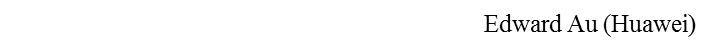 Slide 44
January 2025
Item 2.2:  Meeting decorum and reminders
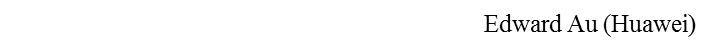 Slide 45
January 2025
Recording attendance and meeting reminders
Recording attendance:
IMAT is used for this session
https://imat.ieee.org/my-site/home

Meeting reminders
Please ensure that the following information is listed correctly when joining the Webex call: “FIRST NAME LAST NAME, Affiliation” 
Remember to mute when not speaking, thank you
Press are required (i.e., anyone reporting publicly on this meeting) to announce their presence (per IEEE SA Standards Board Operations Manual)
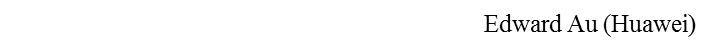 Slide 46
January 2025
Meeting logistics
Mixed-mode meeting
In person:   
The meeting venue is Room 404, Level 4, Kobe International Convention Center, Kobe, Japan.
Must join the meeting via Webex for queue and voting management (see below) with audio and video disabled.
Remote:  
Join the meeting via Webex with video disabled. 
Set your audio as “Music mode”.  Refer to the slide deck of the mixed-mode meeting AV training for details.
Call-in info 
Available at Google Calendar

Queue management
When you want to be on the queue for comment, please type “Q” or “q” in the Webex chat window
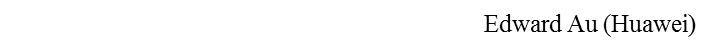 Slide 47
January 2025
Reciprocal credit
Reciprocal credit is provided to IEEE 802.18 voters for attendance at IEEE 802.11 on Tuesday AM2 and Thursday AM1
The IEEE 802.11 and IEEE 802.18 officers audit the credited results for these time periods.
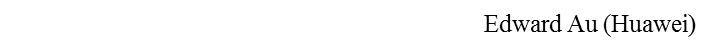 Slide 48
January 2025
Item 3.1:  Members enrichment activities
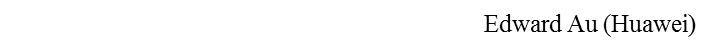 Slide 49
January 2025
Enrichment activities
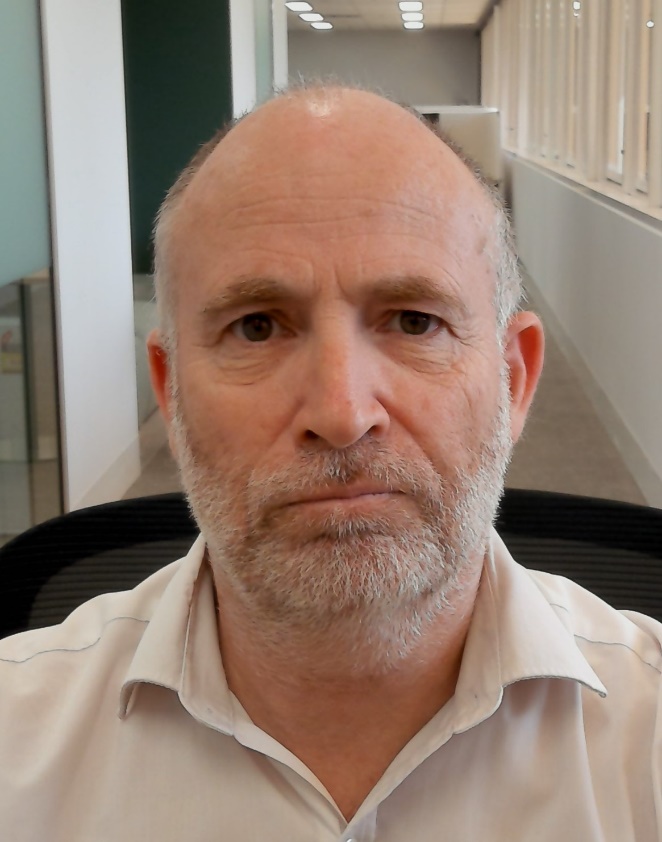 Invited presentation 
Title:  ACMA Spectrum planning for Wi-Fi
Author:  Andrew Stewart (Senior Manager, Spectrum Planning Section, Australian Communications and Media Authority)
Document:  18-25/0001
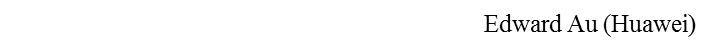 Slide 50
January 2025
Item 4:  Ongoing consultations
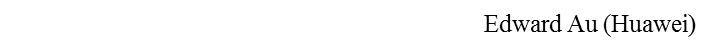 Slide 51
January 2025
UK Ofcom’s consultation: Plan of Work 2025/26 (1)
Consultation:  Ofcom’s Plan of Work 2025/26
Publication date:  4 December 2024
Closing date for response:  29 January 2025
For details, please visit 
https://www.ofcom.org.uk/about-ofcom/annual-reports-and-plans/consultation-ofcoms-plan-of-work-202526/ 
Draft response
18-25/0002
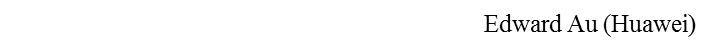 Slide 52
January 2025
UK Ofcom’s consultation: Plan of Work 2025/26 (2)
Motion #5 (Technical):  Move to approve document 18-25/0002r0 [Placeholder] in response to the Office of Communications (Ofcom)’s consultation “Plan of Work 2025/26”, for review and approval by the IEEE 802 LMSC for submission to the Ofcom before the contribution deadline.  The IEEE 802.18 Chair is authorized to make editorial changes as necessary.
Moved:
Seconded:
Discussion:
Result:
NOTE:  The Chair did not vote
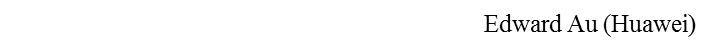 Slide 53
January 2025
Item 5:  Liaisons
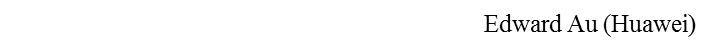 Slide 54
January 2025
Liaison Statement from the ETSI ISG THz
Liaison communications between ETSI Industry Specification Group (ISG) for Terahertz Communications (THG) and IEEE 802 LMSC
In January 2023, a liaison was received from ETSI ISG THz on its establishment.  IEEE 802 LMSC sent a reply to the above-mentioned liaison statement in March 2023
In July 2023, ETSI ISG THZ sent a second liaison to IEEE 802 LMSC on its progress and a request. IEEE 802 LMSC sent a reply in the same month.
In January 2025, ETSI ISG THZ sent a third liaison to IEEE 802 LMSC.
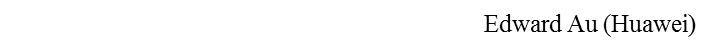 Slide 55
January 2025
Item 6:  Closing formalities
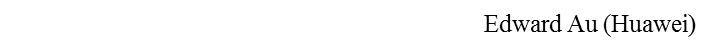 Slide 56
January 2025
Future RR-TAG meetings
*Call in info is available at the 802.18 Google Calendar
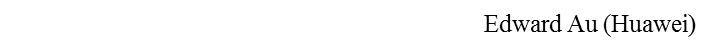 Slide 57
January 2025
2025 March plenary
Meeting reservation begins on 3 December 2024
Registration fee
Early Registration until 31 January 2025
Standard Registration until 28 February 2025
Late Registration after 28 February 2025
Please refer to the URL above for the exact terms and conditions.
Hotel reservation begins on 3 December 2024
Group rate is available until 20 February 2025.
Please refer to the URL above for the exact terms and conditions.
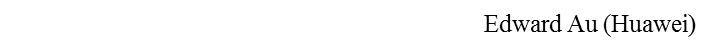 Slide 58
January 2025
Any other business
TBD
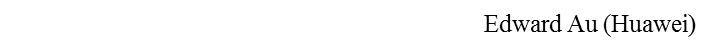 Slide 59
January 2025
Adjourn
Any objection to adjourn?   
Adjourn at
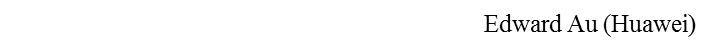 Slide 60